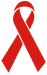 Модель превентивної освіти у Остерській гімназії, як школи дружньої до дитини
Нормативно-правове  забезпечення:
Конвенція ООН про права дитини.
Закони України: “Про охорону дитинства”,“Про освіту”,
 “Про загальну середню освіту.”
Програма національного виховання учнівської молоді на 2008-2020 роки.
   Національна стратегія розвитку освіти в Україні
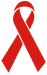 Мета :
● формування фізично і морально здорових, сильних, всебічно розвинених школярів;
● мотивація школярів до самовиховання, прагнення здорового способу життя, активної громадянської життєвої позиції;
● скоординувати зусилля учасників навчально-виховного процесу, спрямувати їх на збереження та розвиток здоров'я учнів.
● формувати та розвивати культуру здоров'я серед учасників навчально-виховного процесу, організувати їх життєдіяльність на позиціях здорового способу життя.
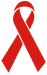 Основні завдання школи дружньої до дитини реалізуються через …
… інноваційні форми, методи та засоби профілактичної діяльності: 
тренінги, 
акції, 
захист проектів,
педагогічні інтерактивні ради, 
волонтерські групи,
взаємодія з батьками
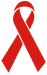 Очікувані результати:
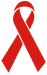 Конкурс проектів “Ми за здоровий спосіб життя”
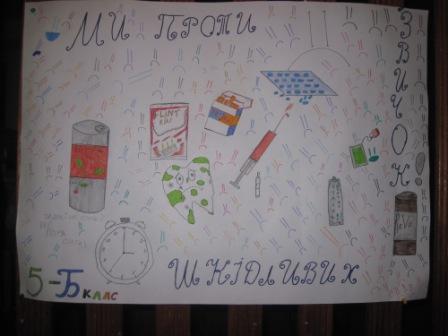 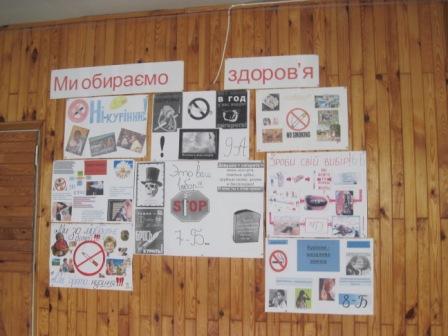 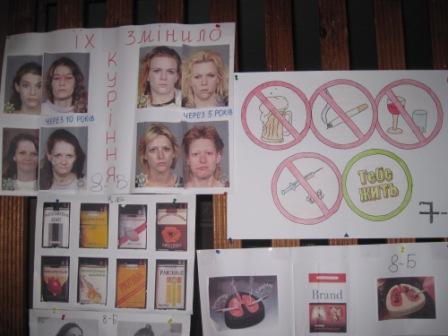 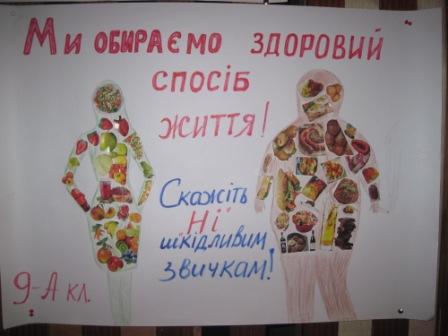 Було проведено виставку "Маршрут безпеки" з 5 станцій, де висвітлювались актуальні теми з життя молоді.Завдяки дискусіям у групі учасники розвивали здатність мислити критично та незалежно. Вони вчилися пов'язувати свої особисті поведінкові ризики із можливими наслідками та особисті профілактичні стратегії.
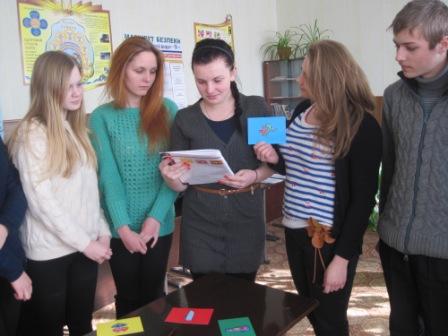 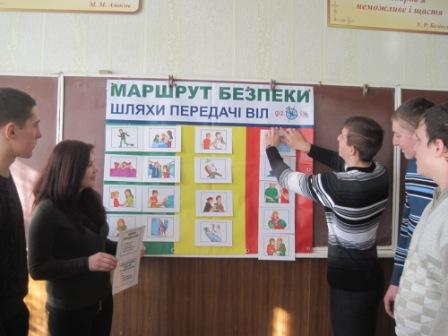 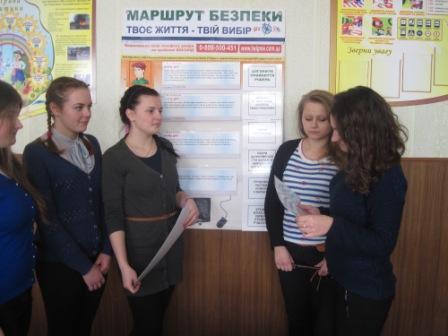 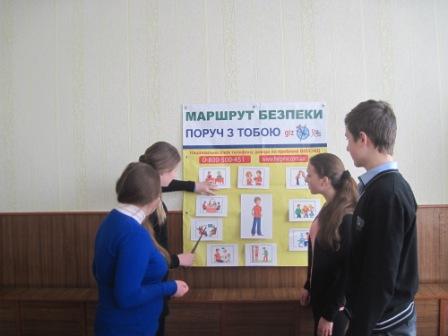 Години спілкування, уроки.
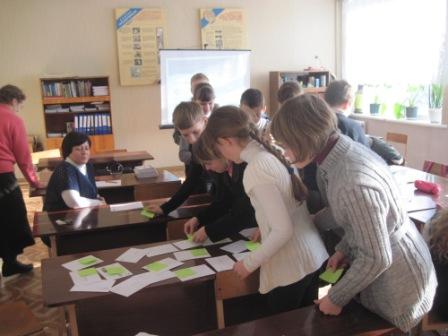 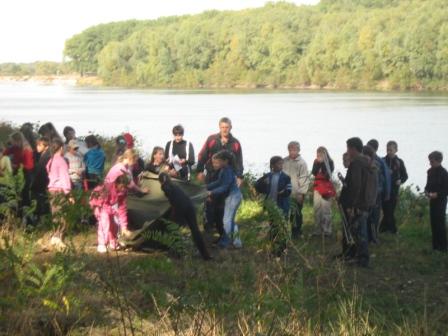 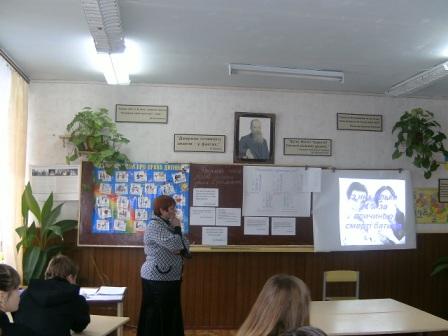 “Захисти себе від ВІЛ”
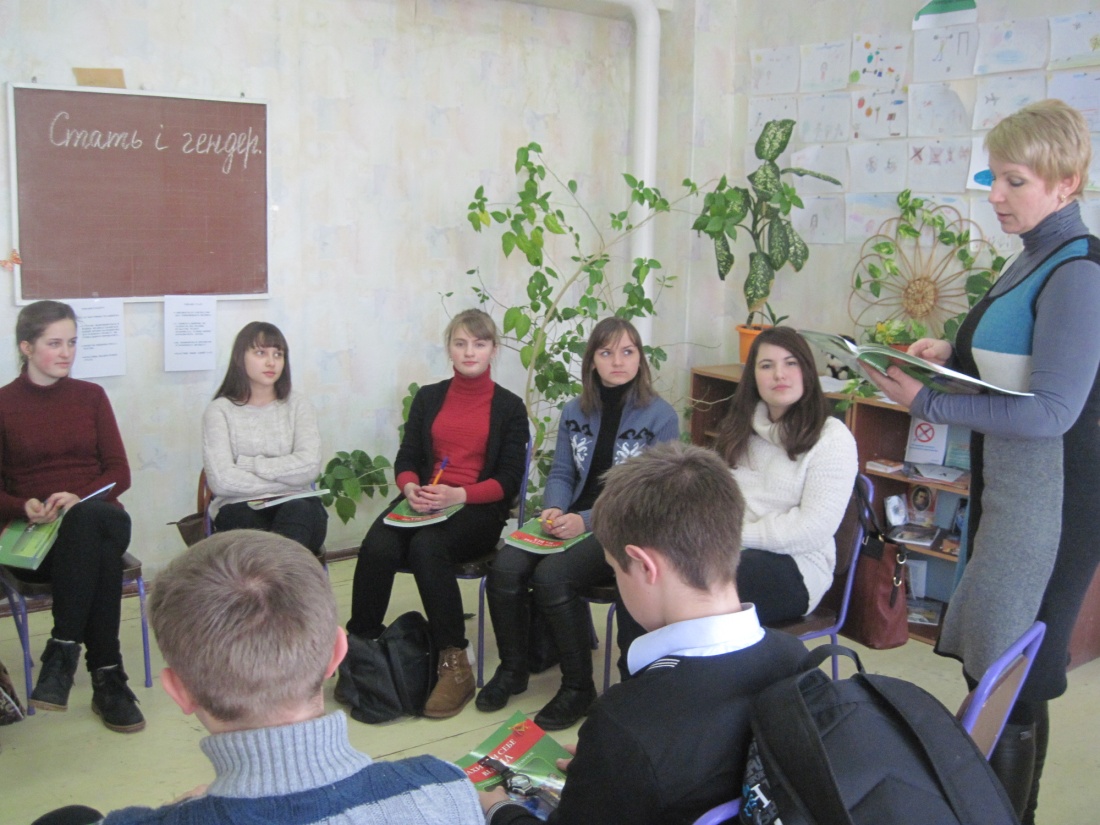